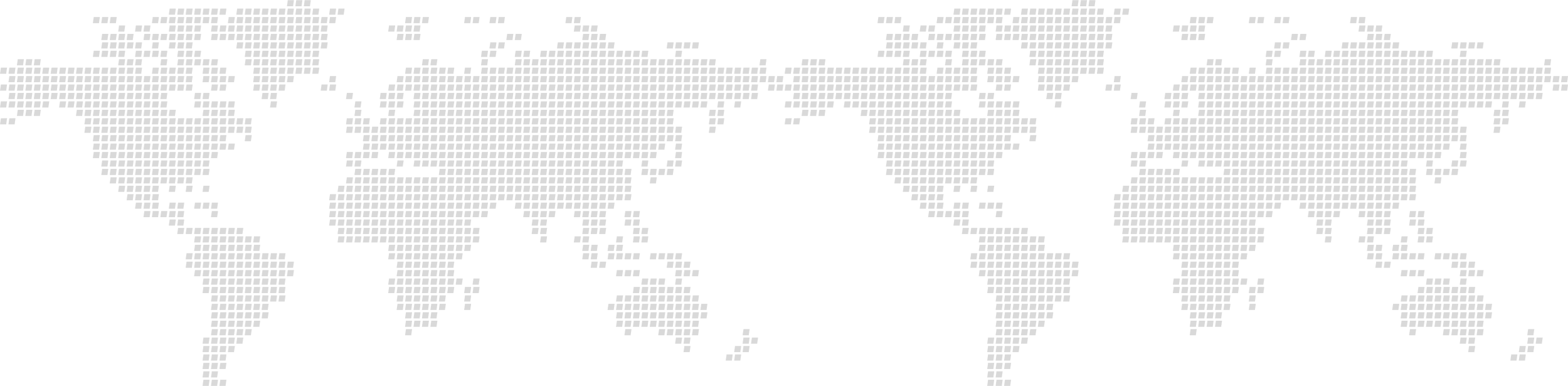 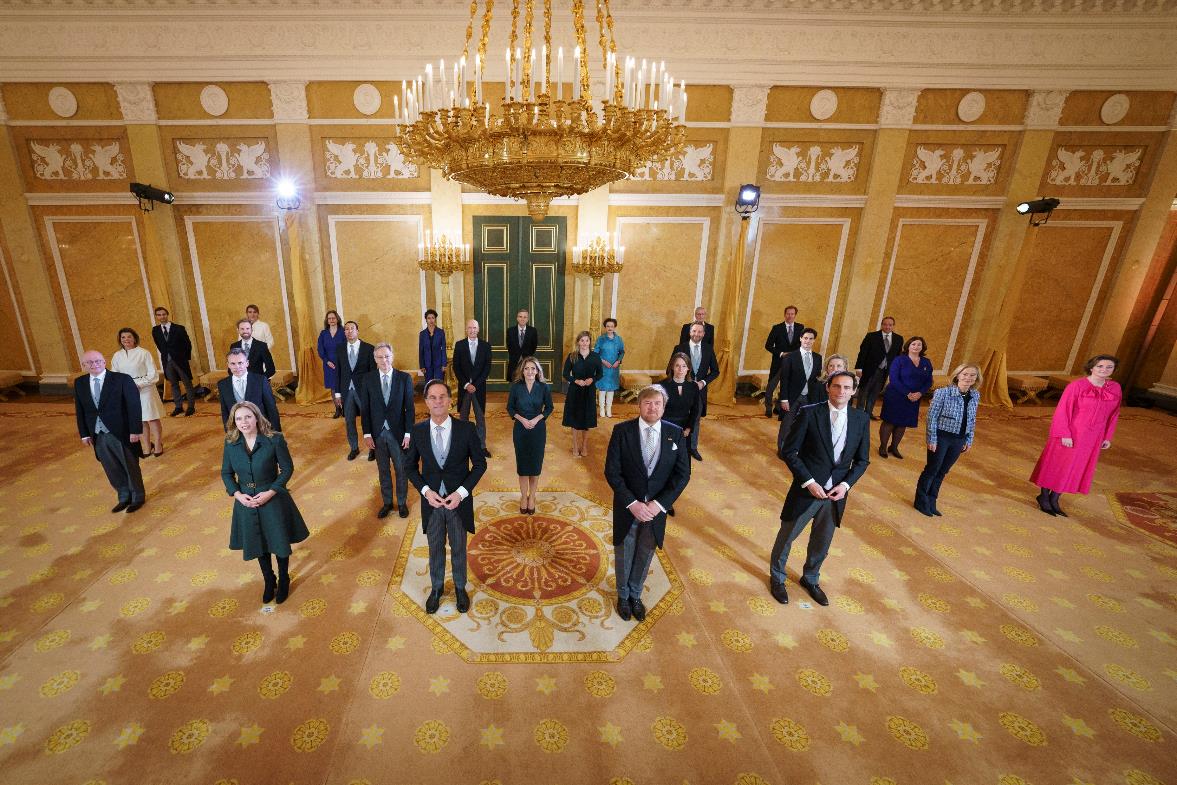 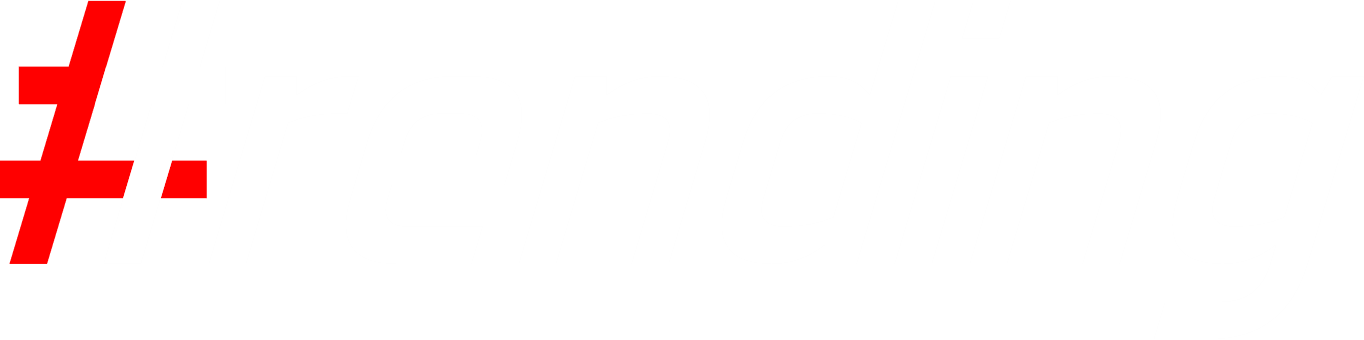 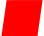 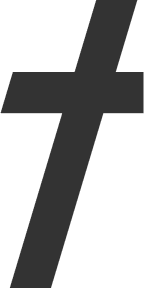 Beeld: Valerie Kuypers/Rijksoverheid
Geachte minister/staatssecretaris
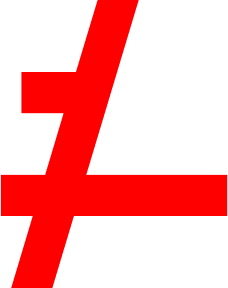 1
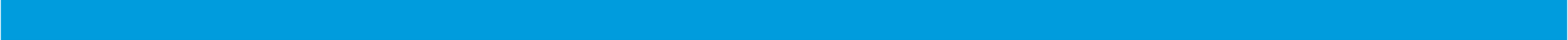 Een nieuw kabinet
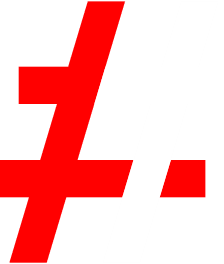 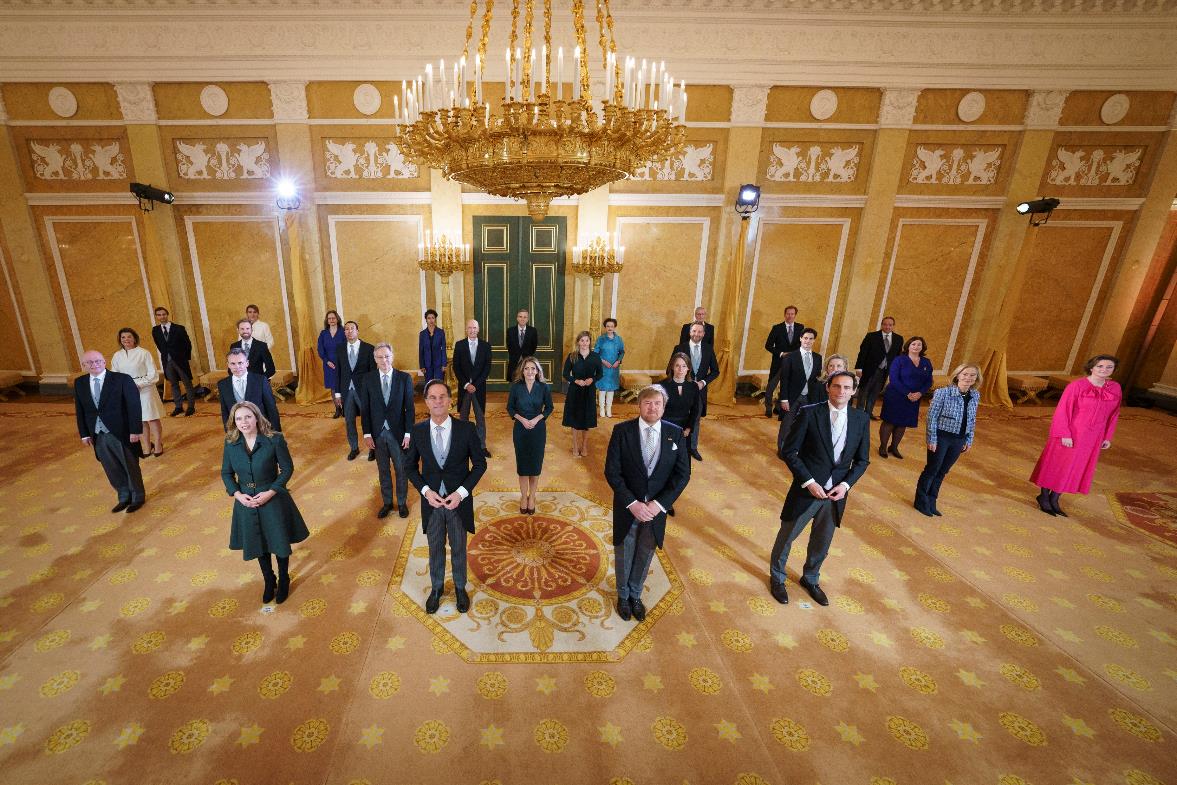 Beeld: Valerie Kuypers/Rijksoverheid
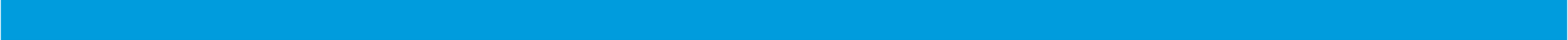 Een nieuw kabinet: wie doet wat?
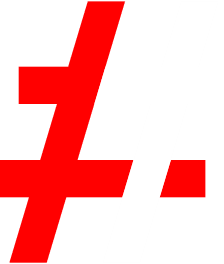 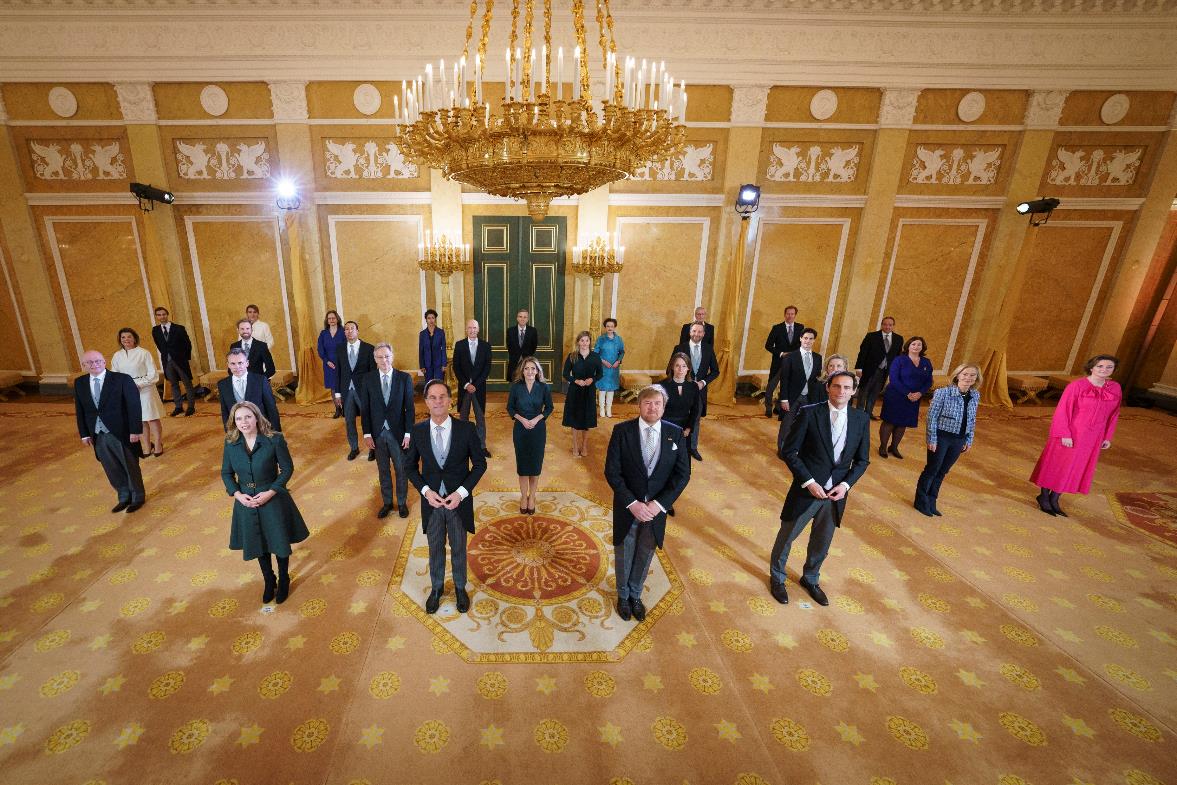 Beeld: Valerie Kuypers/Rijksoverheid
De ministers
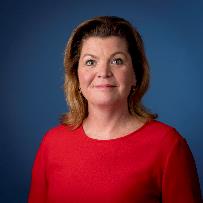 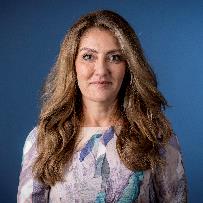 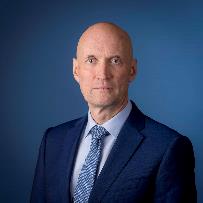 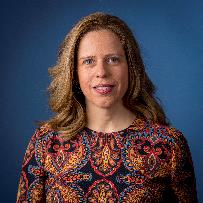 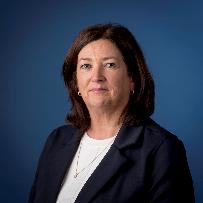 De ministers
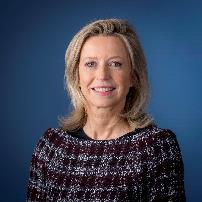 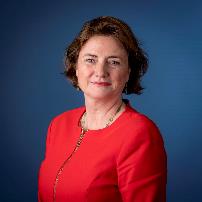 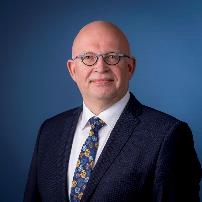 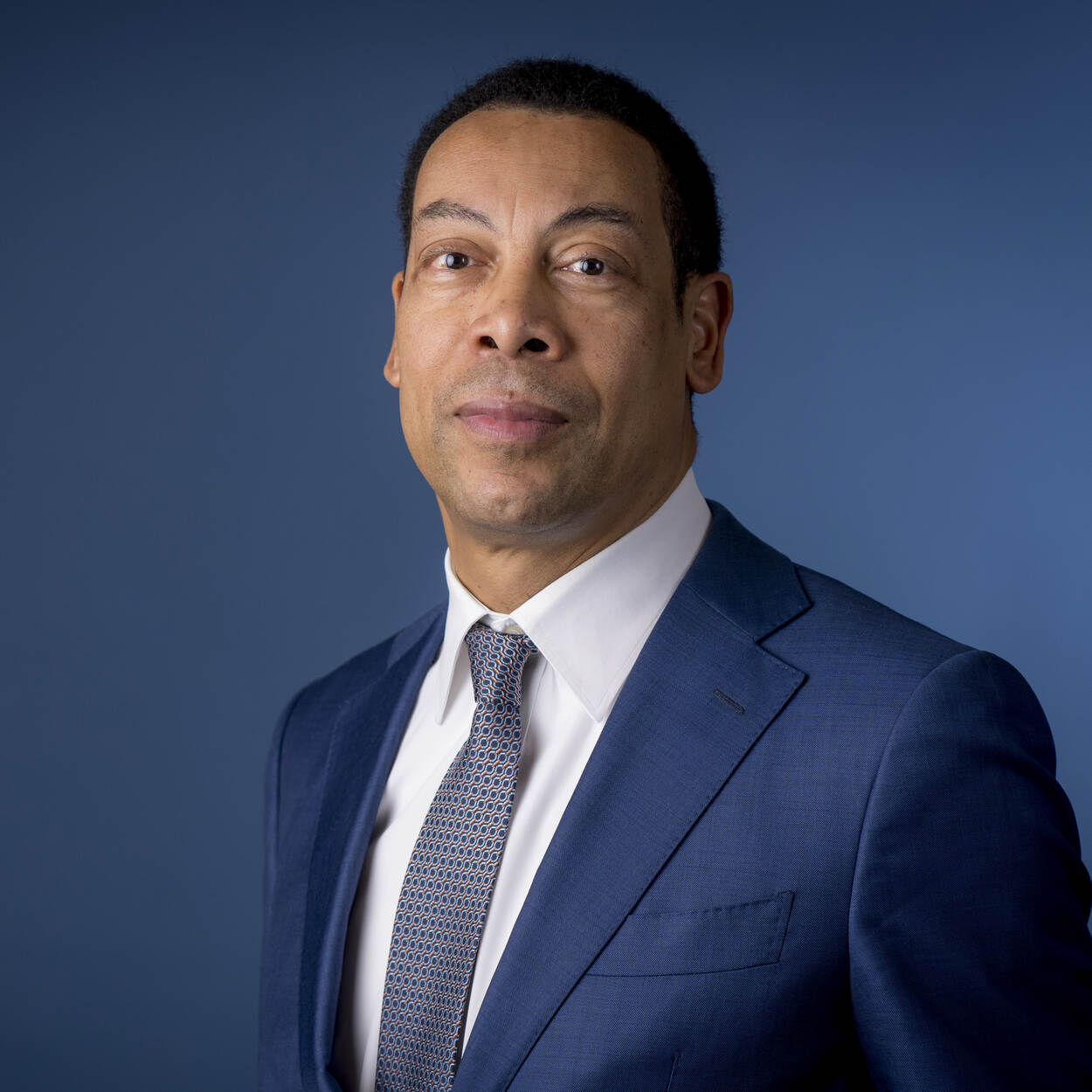 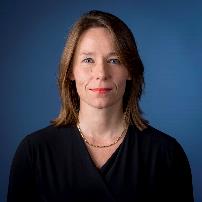 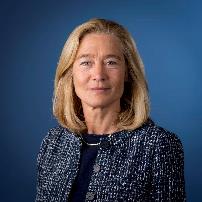 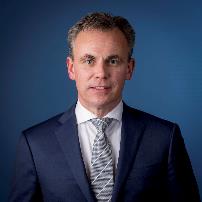 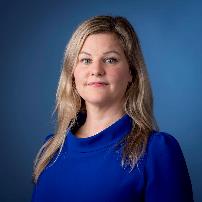 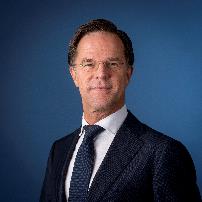 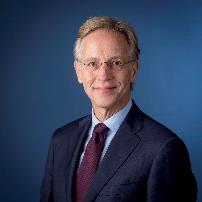 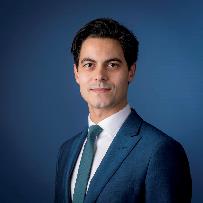 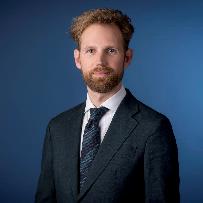 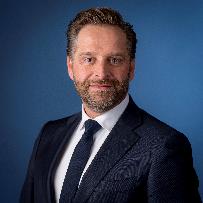 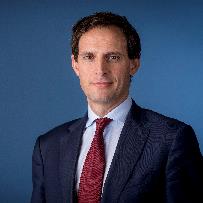 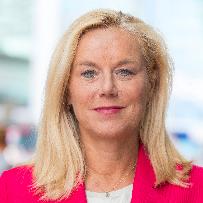 De ministers
De staatssecretarissen
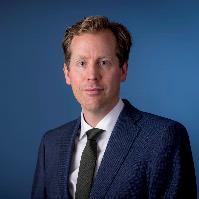 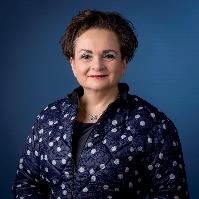 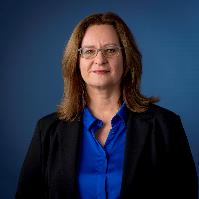 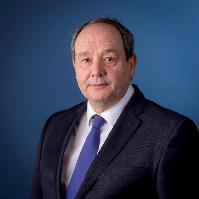 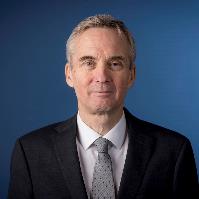 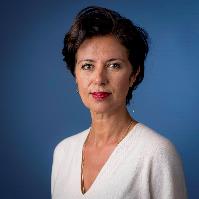 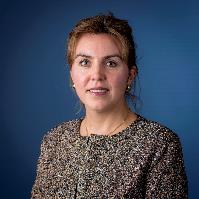 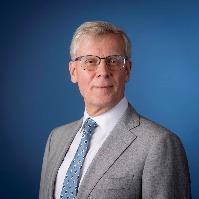 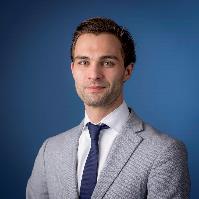 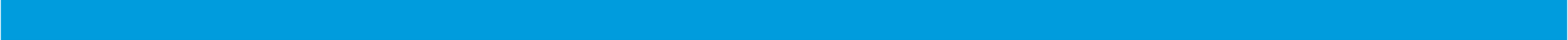 Antwoorden opdracht 1: de ministers
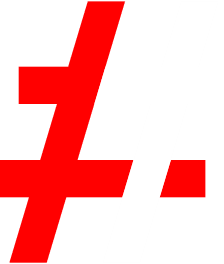 Karien van Gennip
Sociale Zaken en Werkgelegenheid
Micky Adriaansens
Economische Zaken en Klimaat
Carola Schouten
Armoedebeleid, Participatie en Pensioenen
Ernst Kuipers
Volksgezondheid, Welzijn en Sport
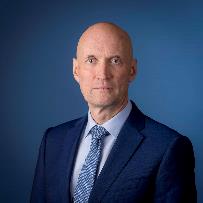 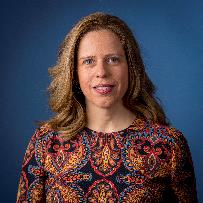 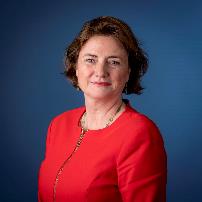 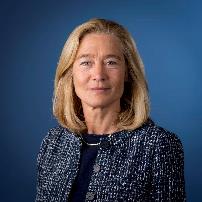 Franc Weerwind
Rechtsbescherming
Kajsa Ollongren
Defensie
Rob Jetten
Klimaat en Energie
Christianne van der Wal-Zeggelink
Natuur en Stikstof
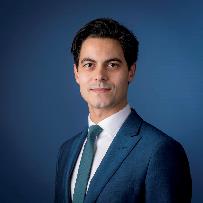 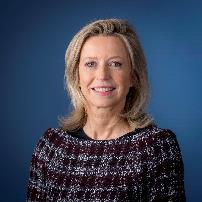 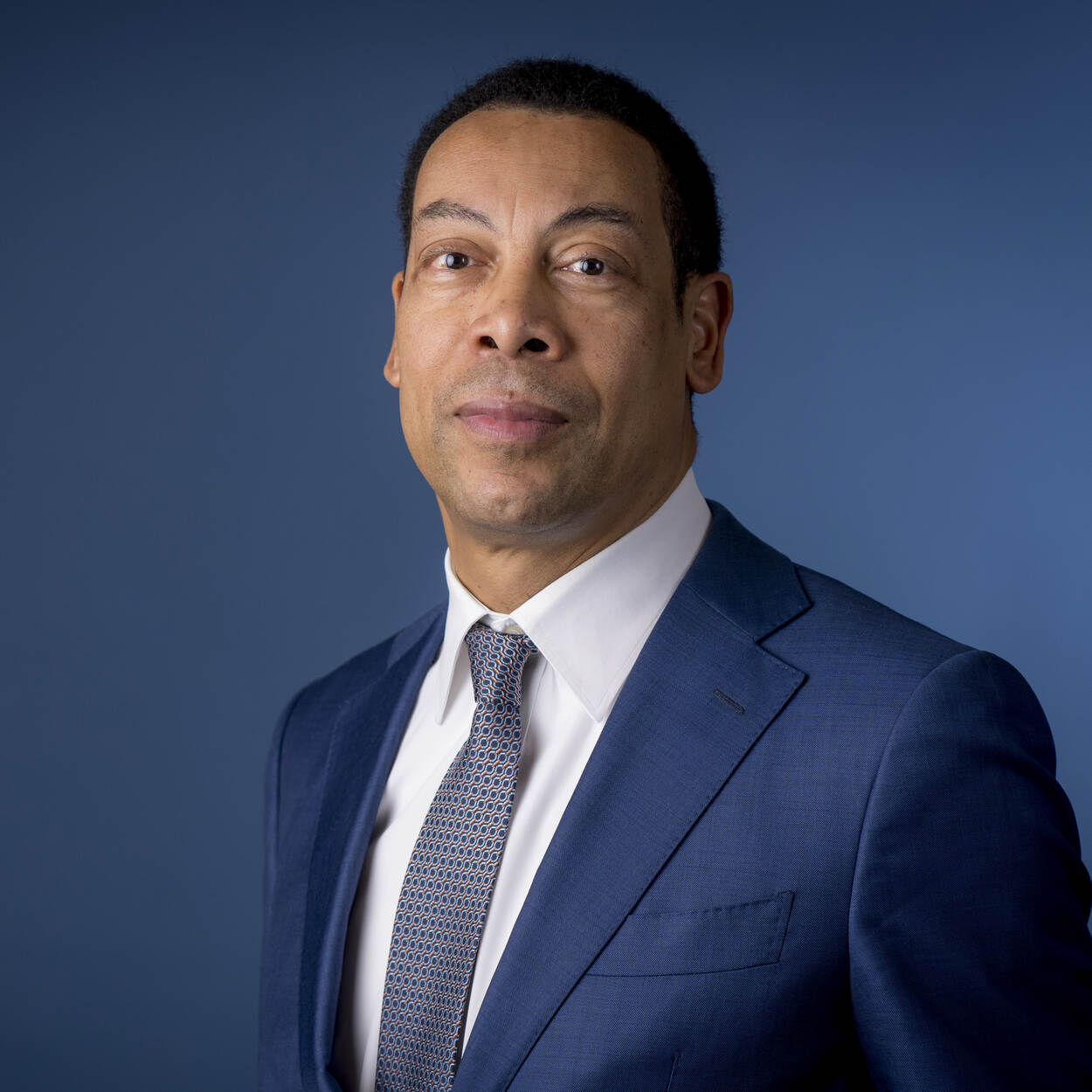 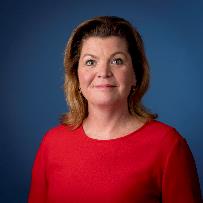 Robbert Dijkgraaf
Onderwijs, Cultuur en Wetenschap
Hanke Bruins Slot
Binnenlandse Zaken en Koninkrijksrelaties
Conny Helder
Langdurige Zorg en Sport
Liesje Schreinemacher
Buitenlandse Handel en Ontwikkelings-
samenwerking
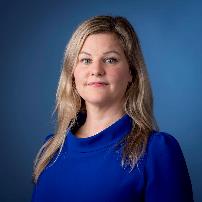 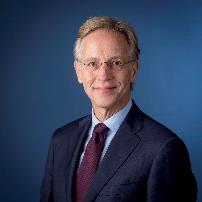 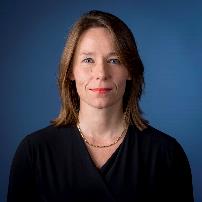 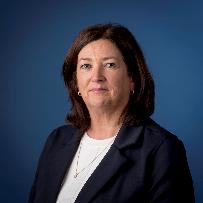 Henk Staghouder
Landbouw, Natuur en Voedselkwaliteit
Dennis Wiersma
Primair en Voortgezet Onderwijs
Mark Harbers
Infrastructuur en Waterstaat
Sigrid Kaag
Financiën
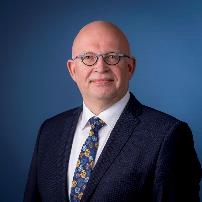 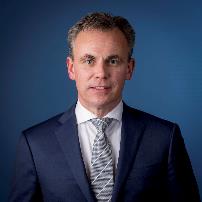 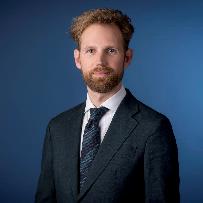 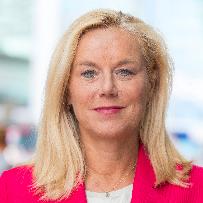 Wopke Hoekstra
Buitenlandse Zaken
Hugo de Jonge
Volkshuisvesting en Ruimtelijke Ordening
Dilan Yesilgöz-Zegerius
Justitie en Veiligheid
Mark Rutte
Algemene Zaken en minister-president
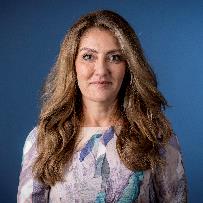 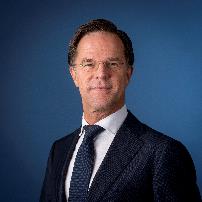 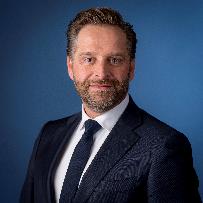 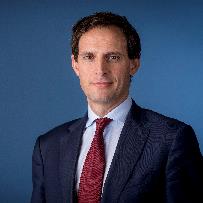 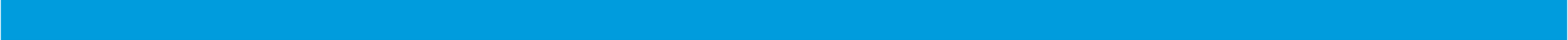 Antwoorden opdracht 2: de staatssecretarissen
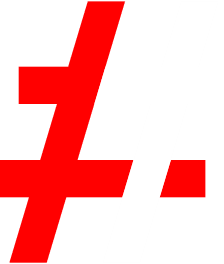 Alexandra van Huffelen 
Koninkrijksrelaties en Digitalisering
Eric van der Burg
Justitie en Veiligheid
Maarten van Ooijen
Volksgezondheid, Welzijn en Sport
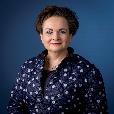 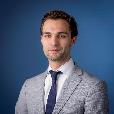 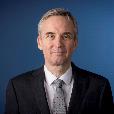 Gunay Uslu
Cultuur en Media
Aukje de Vries
Toeslagen en Douane
Marnix van Rij
Fiscaliteit en Belastingdienst
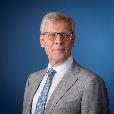 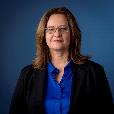 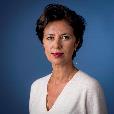 Vivianne Heijnen
Infrastructuur en Waterstaat
Christophe van der Maat
Defensie
Hans Vijlbrief
Mijnbouw
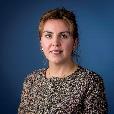 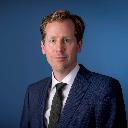 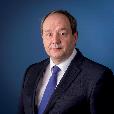 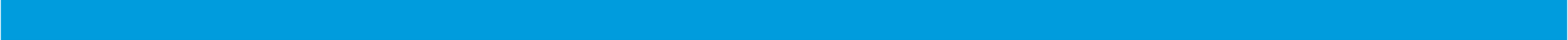 De schrijfopdracht
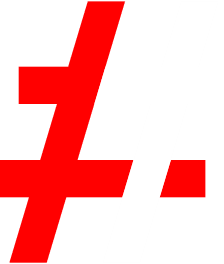 Wat wil jij onder de aandacht brengen bij het nieuwe kabinet?

Schrijf een brief aan de minister of staatssecretaris.
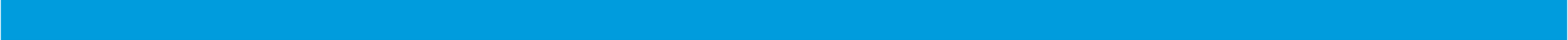 Onderwerpen bedenken
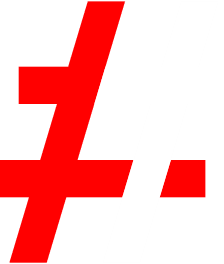 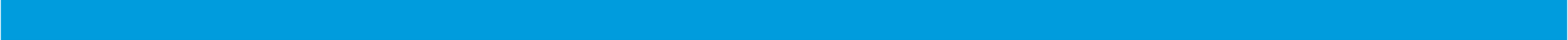 Een zakelijke brief
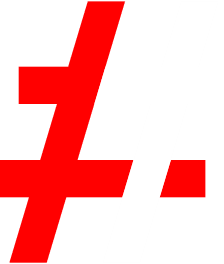 Richtlijnen brief:
Inhoud:
De aanleiding van de brief wordt duidelijk genoemd.
De situatie wordt beschreven of het probleem wordt uitgelegd.
De situatie of het probleem wordt toegelicht.
Er wordt duidelijk gemaakt wat je van de ontvanger verwacht.

Structuur:
De brief bevat de vaste onderdelen: onderwerp, aanhef, aanleiding in alinea 1, slotzin en slotgroet.
De tekst is ingedeeld in alinea’s.
De volgorde van informatie is logisch.
De tekst bevat markeringen voor de structuur in de vorm van signaalwoorden en signaalzinnen.
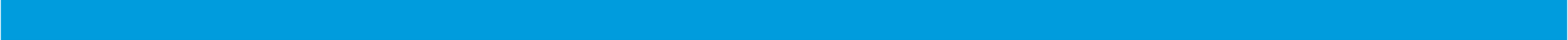 Een zakelijke brief
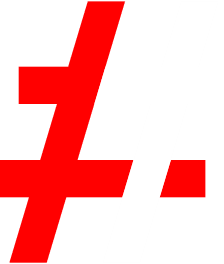 Afstemming:
Toon en woordgebruik zijn formeel.

Taalverzorging:
Alle zinnen beginnen met een hoofdletter en eindigen met een punt, vraagteken of uitroepteken.
De zinnen zijn niet te lang.
De werkwoorden zijn correct gespeld.
De algemene spelling is correct.
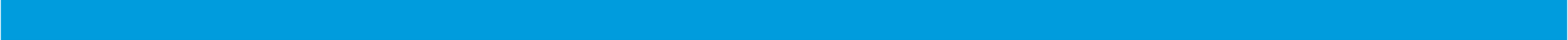 Nabespreken
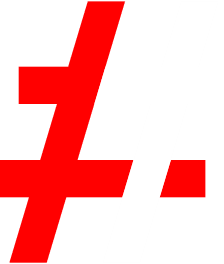 Waarover gaat je brief?
Wat hoop je met je brief te bereiken?
Ga je je brief echt opsturen?
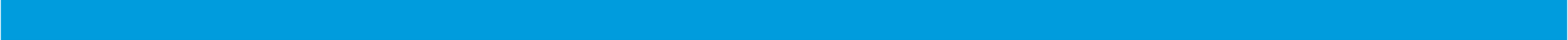 Adresseren
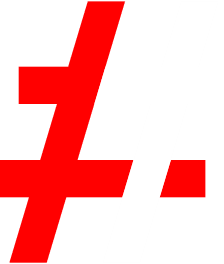 Ministerie van Infrastructuur en Waterstaat
Postbus 20901
2500 EX Den Haag

Ministerie van Sociale Zaken en Werkgelegenheid
Postadres 20011
2500 EA Den Haag

Ministerie van Justitie en Veiligheid
Postbus 20301
2500 EH Den Haag

Ministerie van Landbouw, Natuur en Voedselkwaliteit
Postbus 20401
2500 EK Den Haag

Ministerie van Onderwijs, Cultuur en Wetenschap
Postbus 16375
2500 BJ Den Haag

Ministerie van Volksgezondheid, Welzijn en Sport
Postbus 20350
2500 EJ Den Haag
Ministerie van Algemene Zaken
Postbus 20001
2500 EA Den Haag

Ministerie van Binnenlandse Zaken en Koninkrijksrelaties (BZK)
Postbus 20011
2500 EA Den Haag

Ministerie van Buitenlandse Zaken
Postbus 20061
2500 EB Den Haag

Ministerie van Defensie
Postbus 20701
2500 ES  Den Haag

Ministerie van Economische Zaken en Klimaat
Postbus 20401
2500 EK Den Haag

Ministerie van Financiën Postbus 20201 2500 EE Den Haag